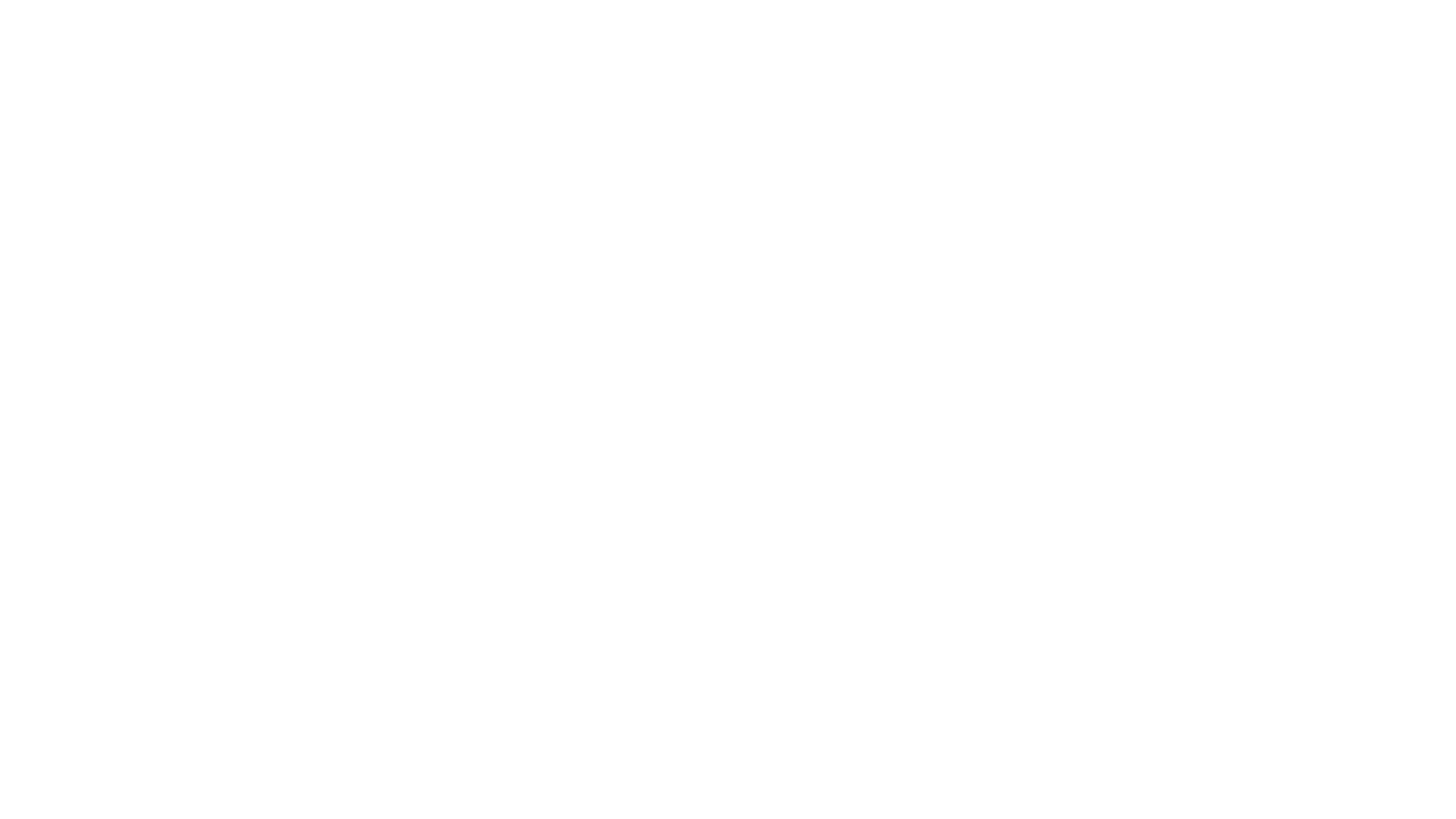 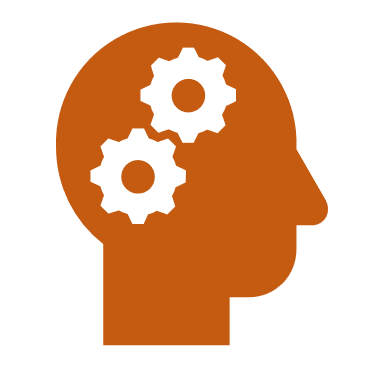 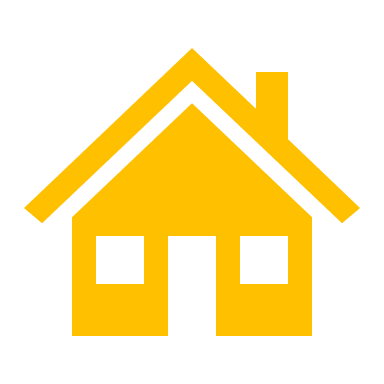 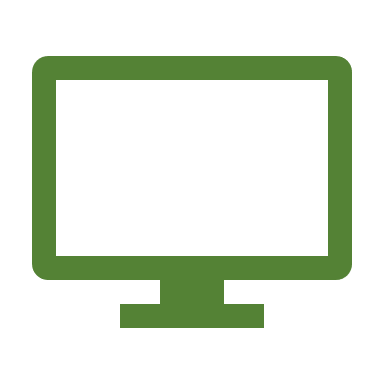 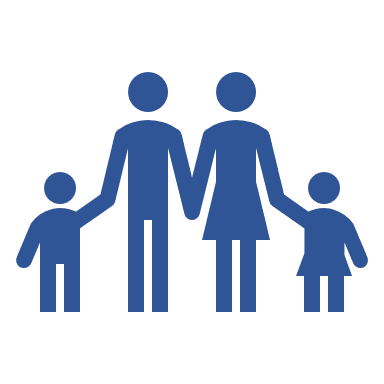 Using Data for Program and System Performance Improvement
Wayne Scallon, HMIS Administrator, LICHMike Giuffrida, Associate Director, LICH
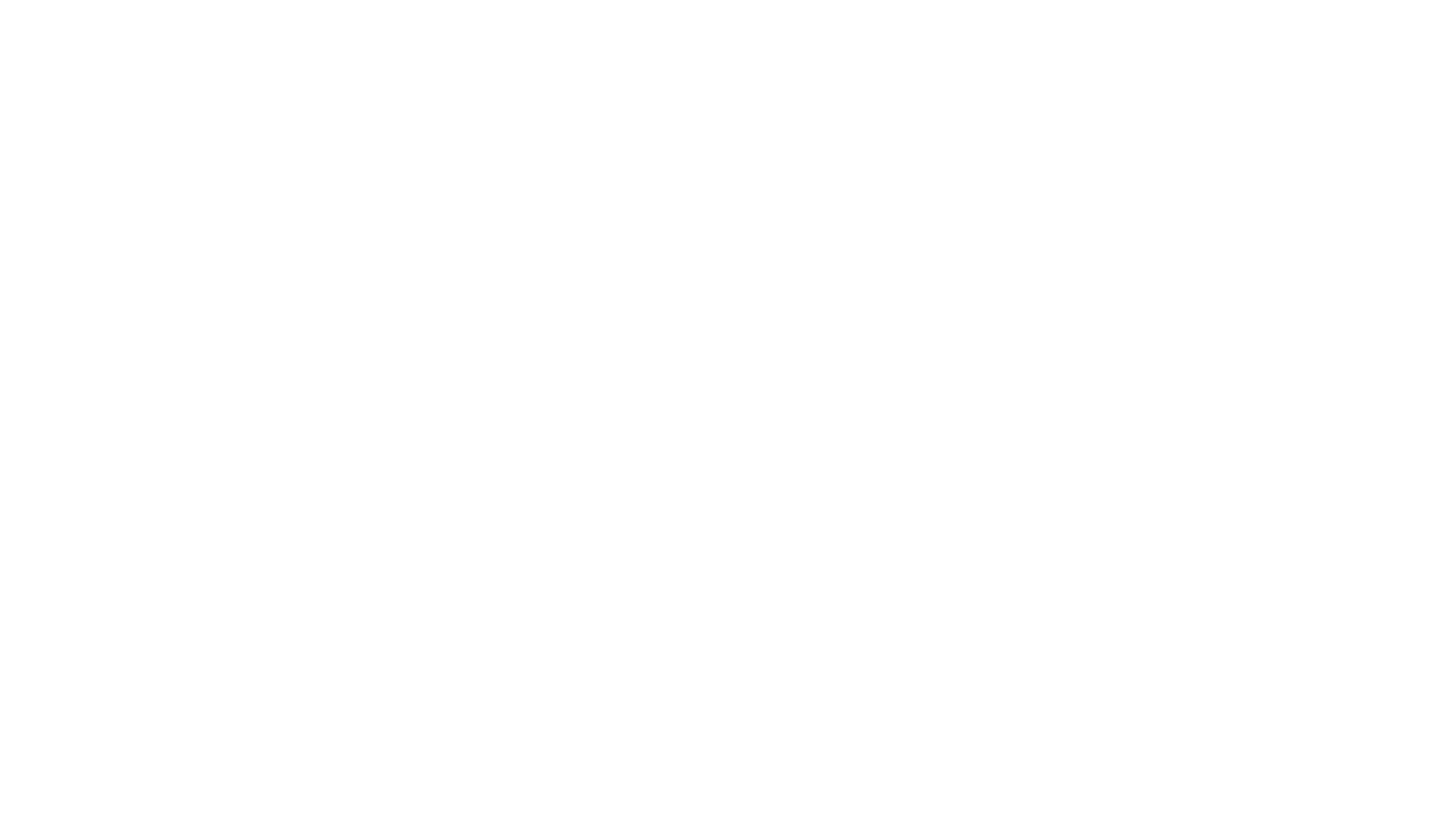 An organizational philosophy and framework that involves collaboration across agencies and community stakeholders for the purpose of improving and expanding the array of coordinated community-based services and access to these services. 

A “Systems” Approach to Homelessness:
To end homelessness, a coordinated systems approach is needed. 
This approach requires using local data to inform decisions about how to most effectively allocate resources, services, and programs to best address the needs of those experiencing homelessness in the community.
What is a “system”of care?
To address homelessness, communities have moved from a collection of individual programs, to a community-wide response that is strategic and data-driven.
A Coordinated Systems Approach - Key Elements
Coordinated Entry – Identify and move those in greatest need to housing faster
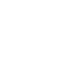 Planning – Bring providers, CoC lead, local government, and funders together
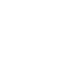 Shared Data System – Benefit from a common data system (HMIS)
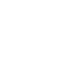 Collect and Examine Local Data to Inform Decision-Making
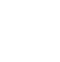 Performance Measurement and Evaluation - SPMs
Many communities that have adopted this approach have found that coordination and the use of local data have had a positive impact in their efforts to prevent and end homelessness.
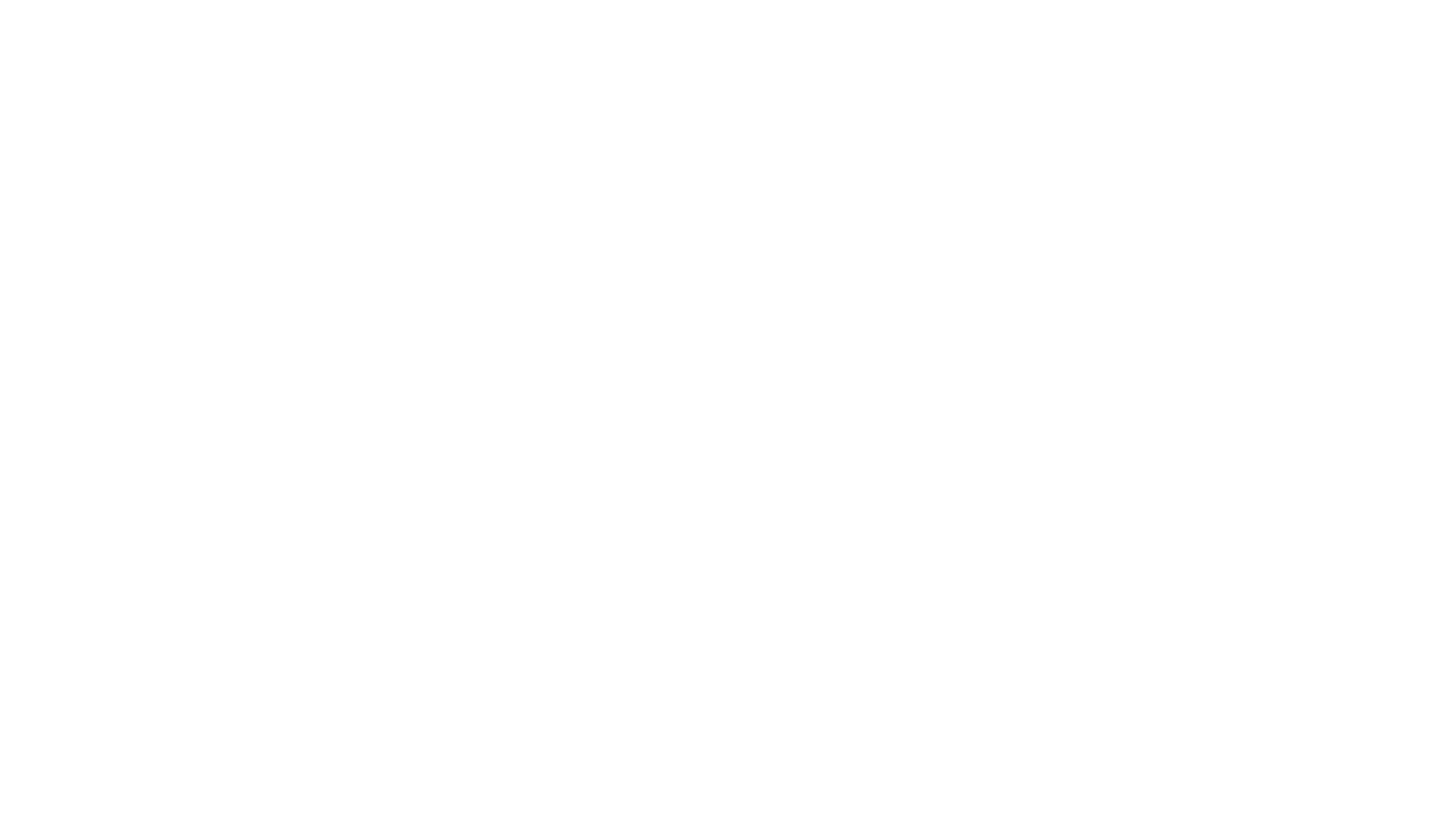 HUD’s Vision for Data and Performance Success
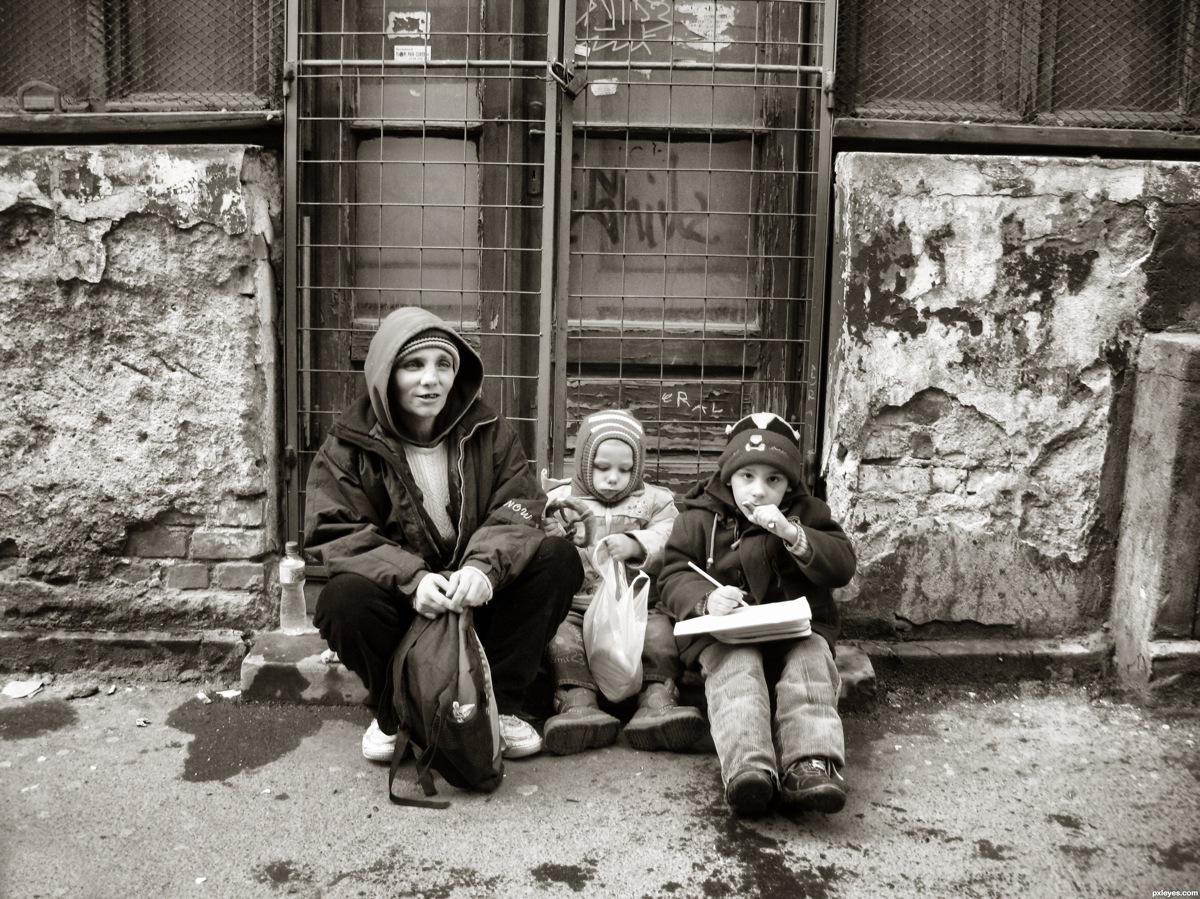 Goals to Improve Data and Performance
Communities use their data to optimize systems of care through making ongoing system performance improvements and determining optimal resource allocation. 

Communities operate data systems that allow for accurate, comprehensive and timely data collection, usage and reporting. 

Federal government coordinates to receive and use data to make informed decisions in coordination with other data sets, across and within agencies.
STRATEGY 1:
Improve the capacity of people setting up, operating, and benefitting from data systems
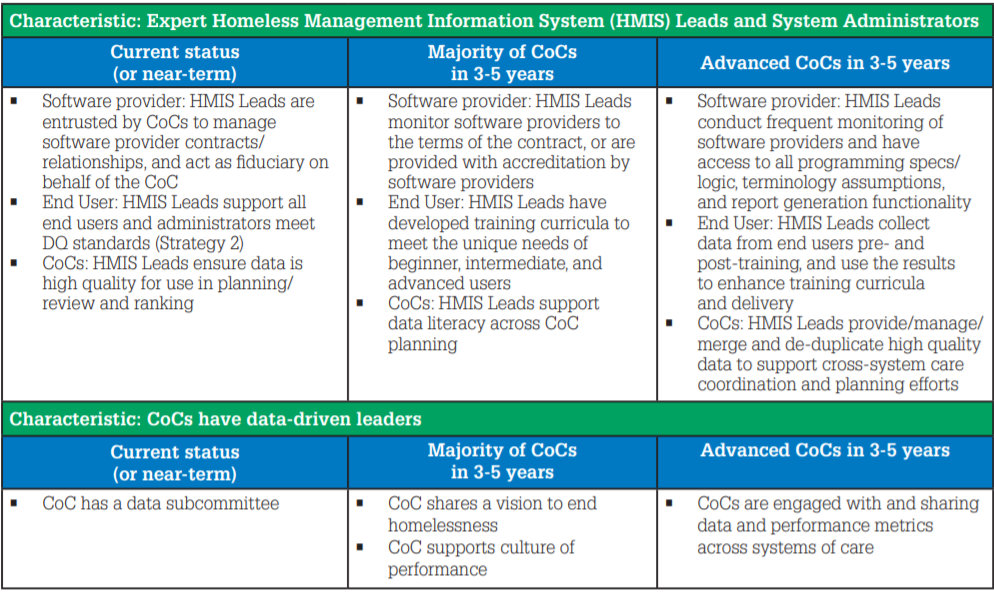 STRATEGY 2:
Data systems collect accurate, comprehensive and timely data
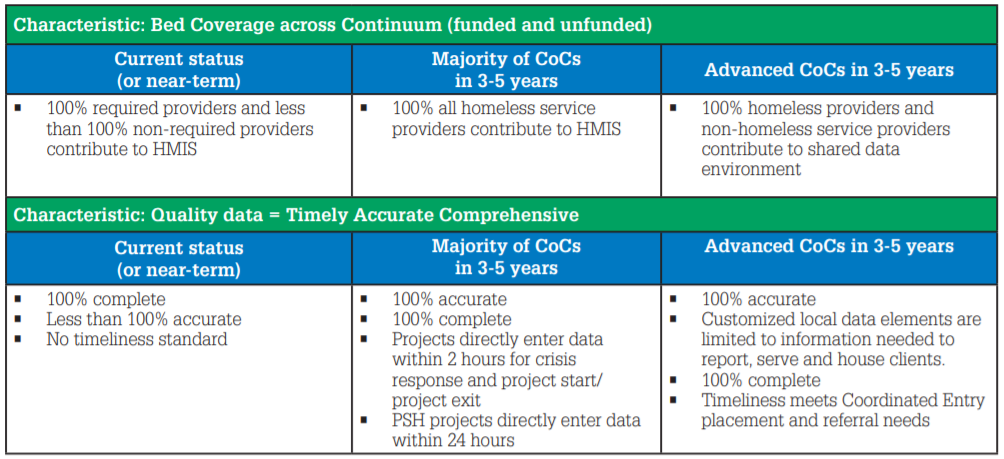 STRATEGY 3:
Continuums and stakeholders use data to improve efforts to end homelessness
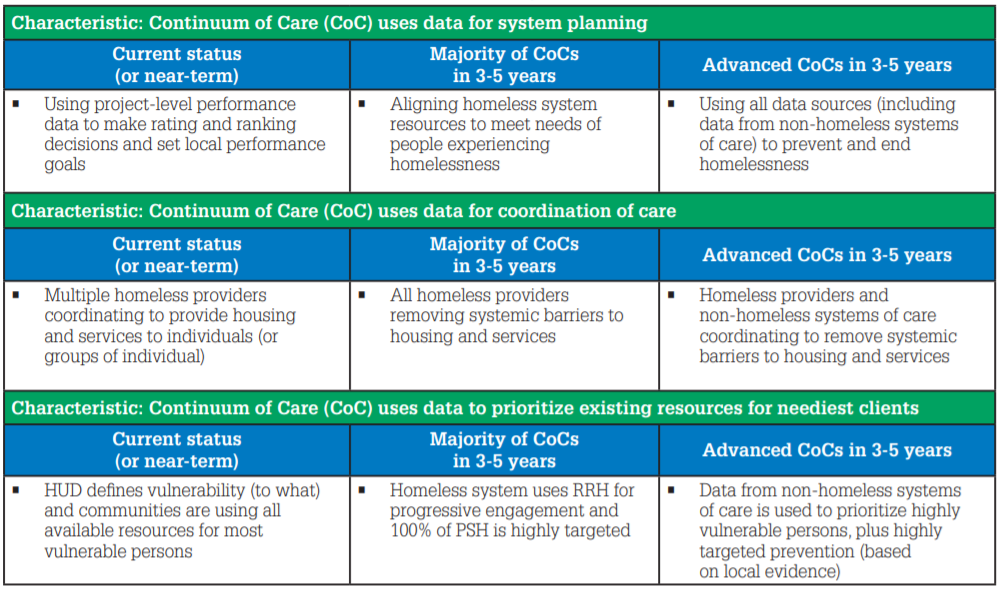 Using a Regional By-Name List as a System Driver
Difficult to Track Populations
SPMSystem Performance Measures:Helping us understand the effectiveness of our system
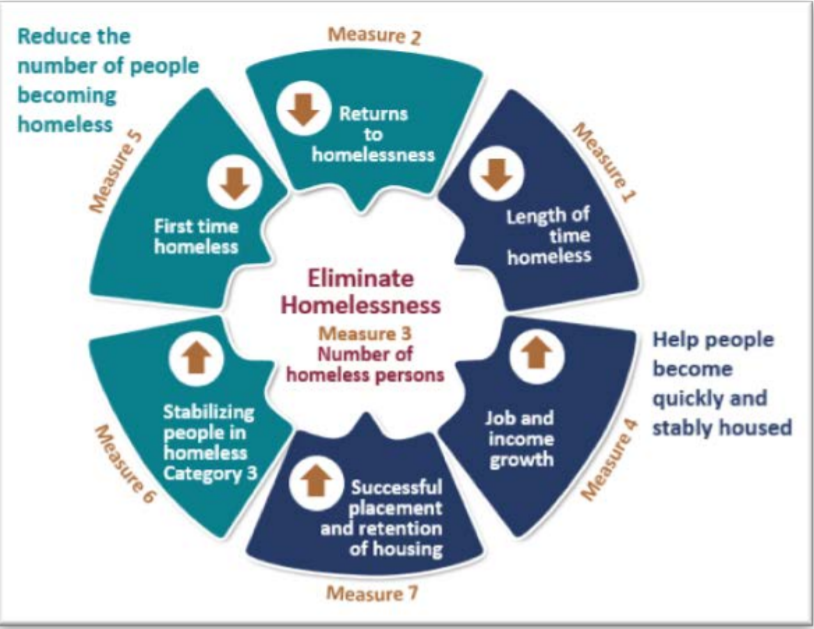 The Big 3:
Measure 1 – Length of time homeless
Measure 2 – Returns to homelessness
Measure 7 – Successful placement and retention of housing
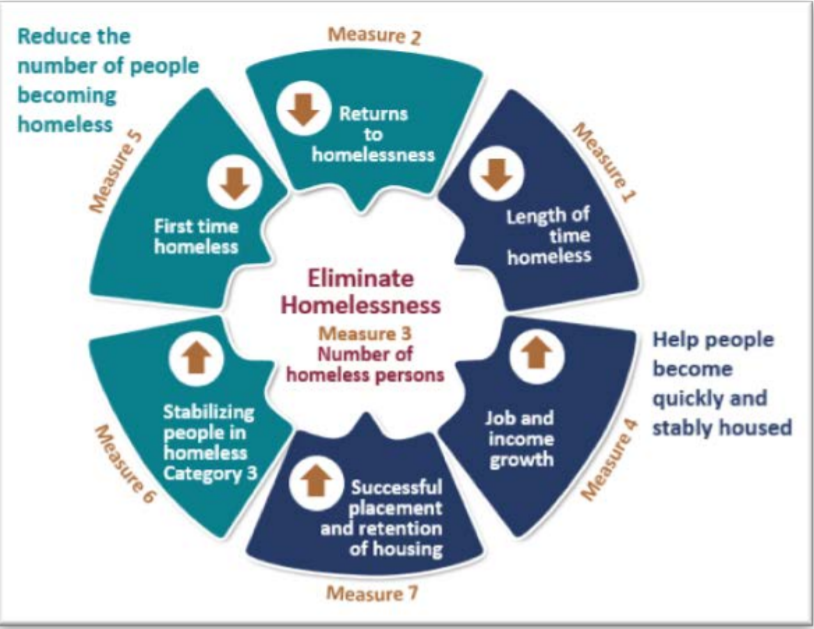 SPMSystem Performance MeasuresMeasure 1:  Length of time people remain homeless
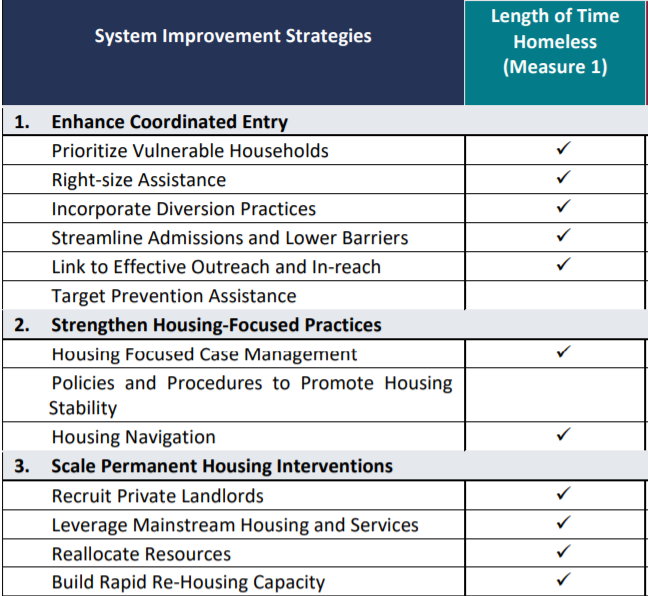 Goal: 
Reduce the average and median length of time that clients remain homeless in ES, SH, TH.
Data Quality Assessment:
Failing to exit clients will have the biggest negative impact on this measure.
Inaccurate entry of ‘Approx Date Homelessness Started’ information can significantly impact this measure.
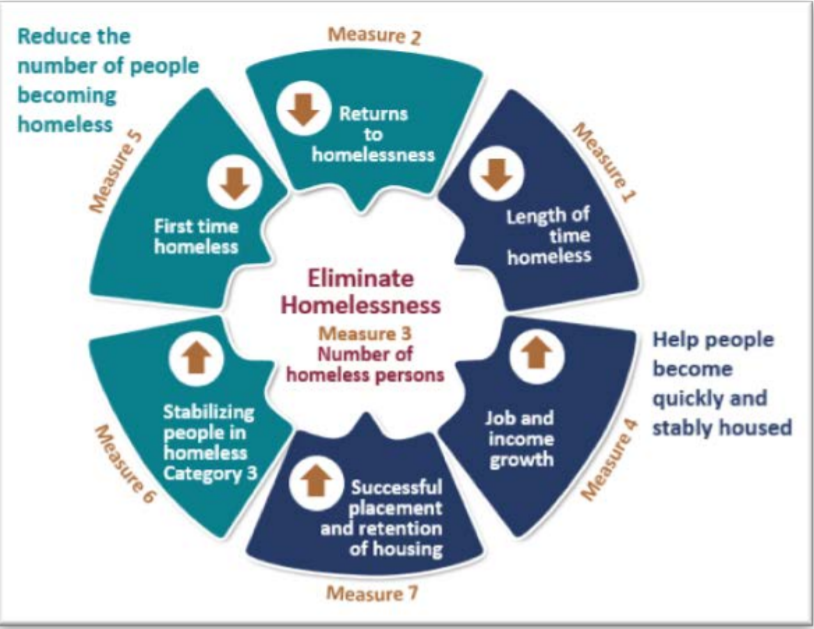 SPMSystem Performance MeasuresMeasure 2:  Returns to homelessness
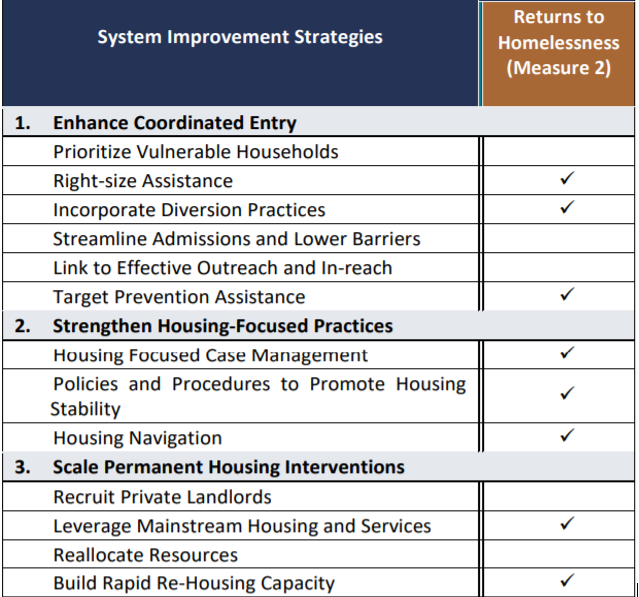 Goal: 
Reduce the % of returns to homelessness after exits to permanent housing destinations.
Data Quality Assessment:
Misidentifying exit destinations as permanent can have a negative impact on this measure.
Failure to enter entry and exit dates accurately can impact this measure.
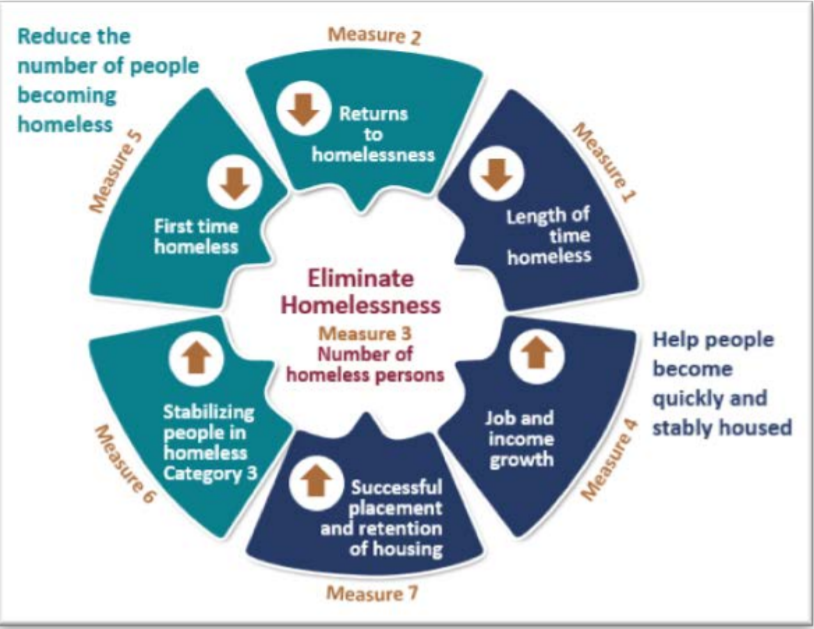 SPMSystem Performance MeasuresMeasure 7:  Successful placement/retention
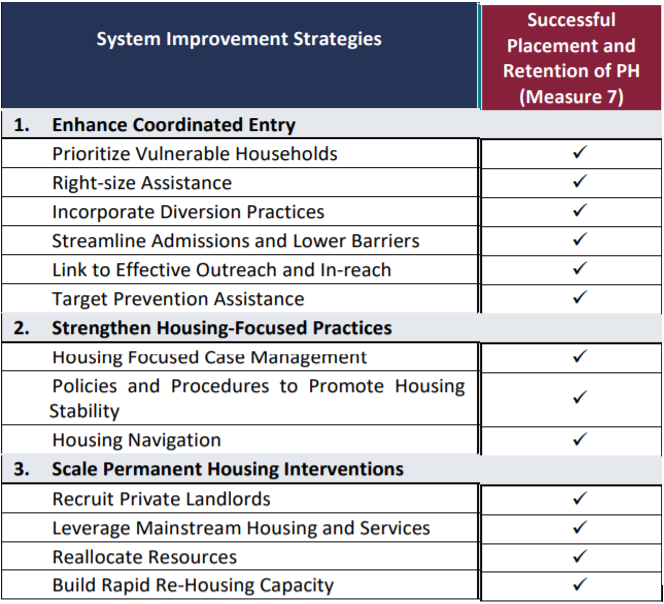 Goal: 
Increase the % of people who exit to a sheltered or permanent destination, or stay in permanent housing.
Data Quality Assessment:
Misidentifying exit destinations will have a negative impact on this measure.
HUD recognizes that certain project types will have greater success in moving people to permanent destinations than others.
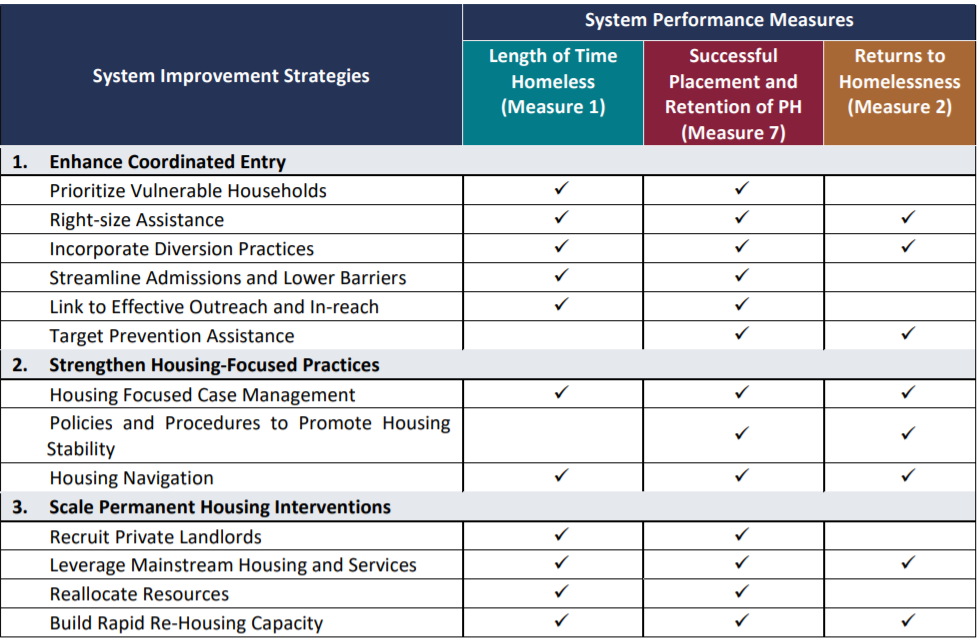 System Improvement Strategies for the 3 Key SPMs
Fully implement Coordinated Entry.
Provide immediate supports to solve housing crises and promote housing stability.
Optimize local resources and expand permanent housing options.
Local Trends Related to Data Tracking/Performance
The good…
Veterans, youth, families with children, domestic violence, street homeless

The bad…
Aging adults, single females, re-entry, motel stayers, first-time homeless, relocating from other areas, at-risk of homelessness

The ugly…
Average length of time people experience homelessness (trauma)
Retention rates of Vietnam-era veterans and severely disabled street homeless
Acceptance of housing/services (street, motel stayers)
Measuring Outcomes (Veterans and Chronic Homeless)
OUTFLOW
INFLOW (monthly)
People becoming homeless for the first time

People returning to homelessness after temporary institutional stay

People returning to homelessness after being permanently housed

People that were missing but now found to be still homeless, or became homeless again
People exiting homelessness through a program referral or intervention

People exiting homelessness on their own (most commonly to live with family/friends)

People entering an institution for extended periods of time (i.e. 6 year prison sentence)

People becoming inactive/missing after 90 days of unknown whereabouts

“Functional Zero” (veterans, chronic homeless)
INFLOW  OUTFLOW TRACKING
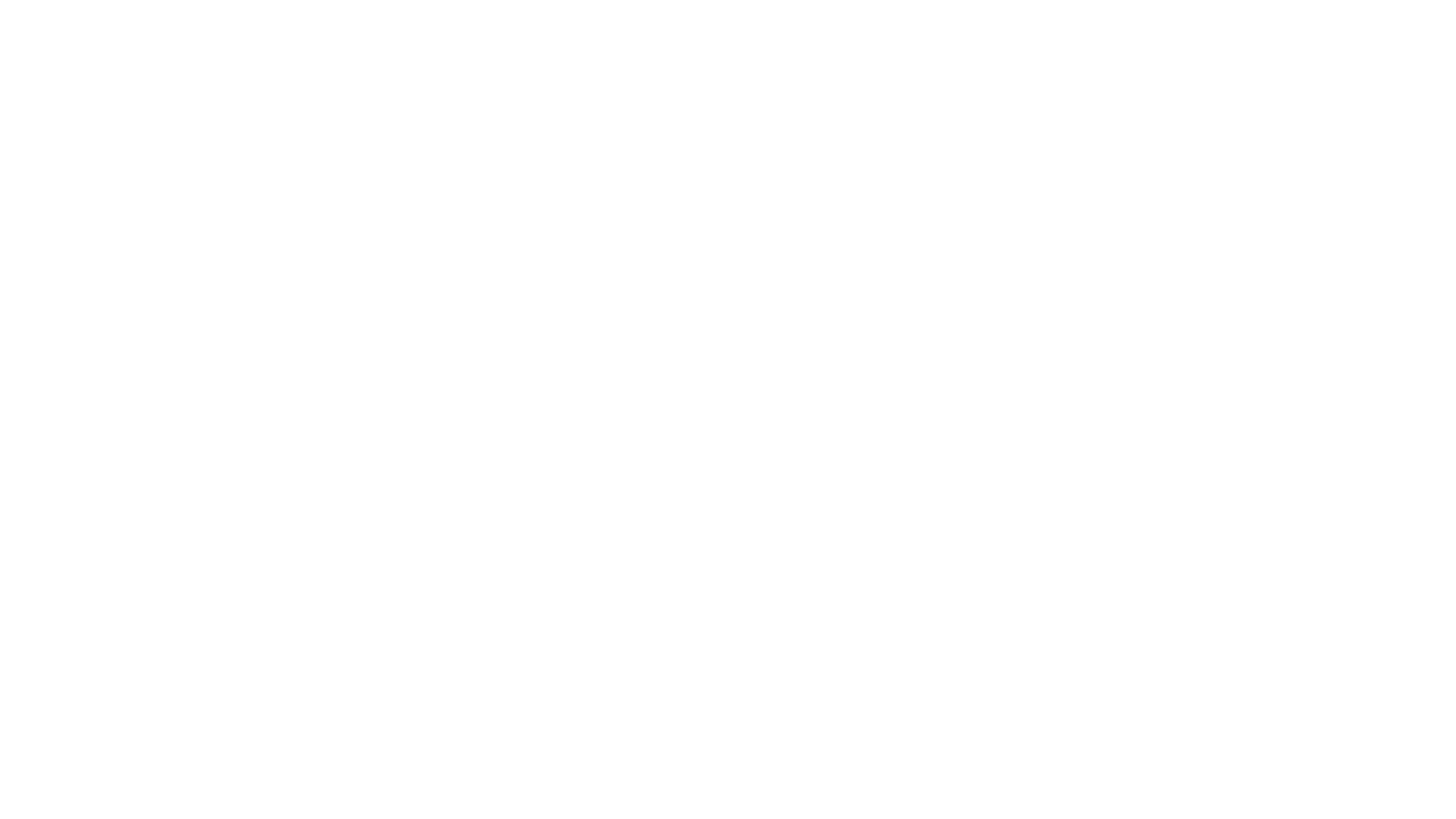 System vs. ProjectPerformance Evaluation at Macro and Micro Level
Understanding system performance is a broader task than the CoC merely running a SPM report annually. 
A CoC must regularly evaluate project-level performance by looking at individual outcomes such as exits to and retention of permanent housing, length of stay in the project, length of time to housing move-in, increases in income, and of course, overall HMIS data quality.
Assessing performance at the system level is important and necessary, but to identify what needs improvement, communities must continue to evaluate project performance.
Evaluating HMIS Data for Improved System Outcomes
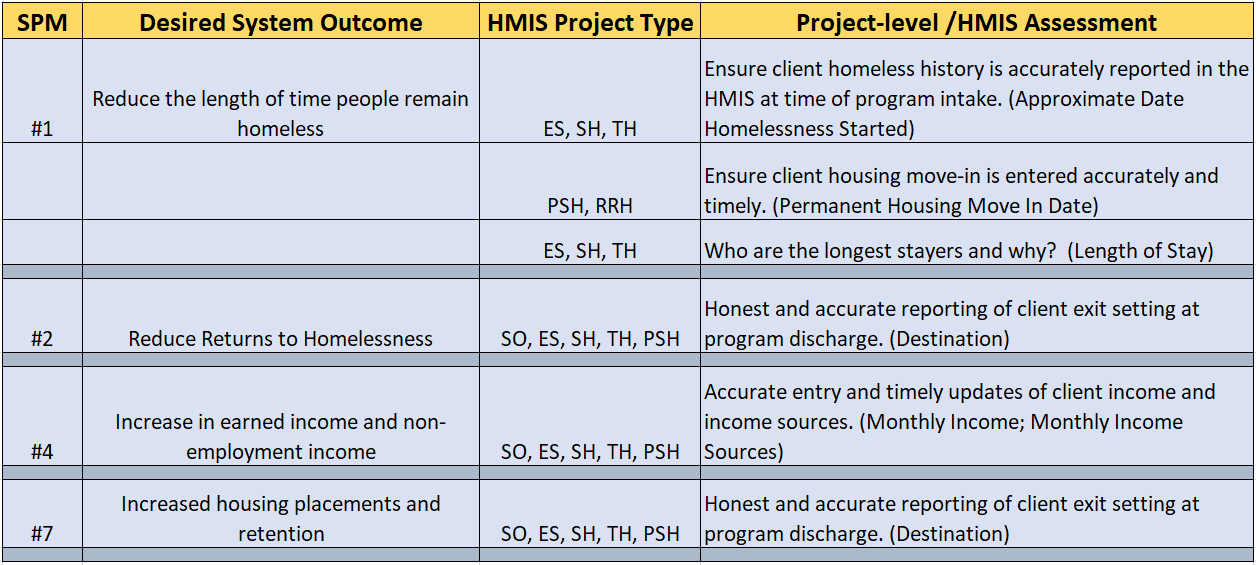 HMIS Project Level Assessment
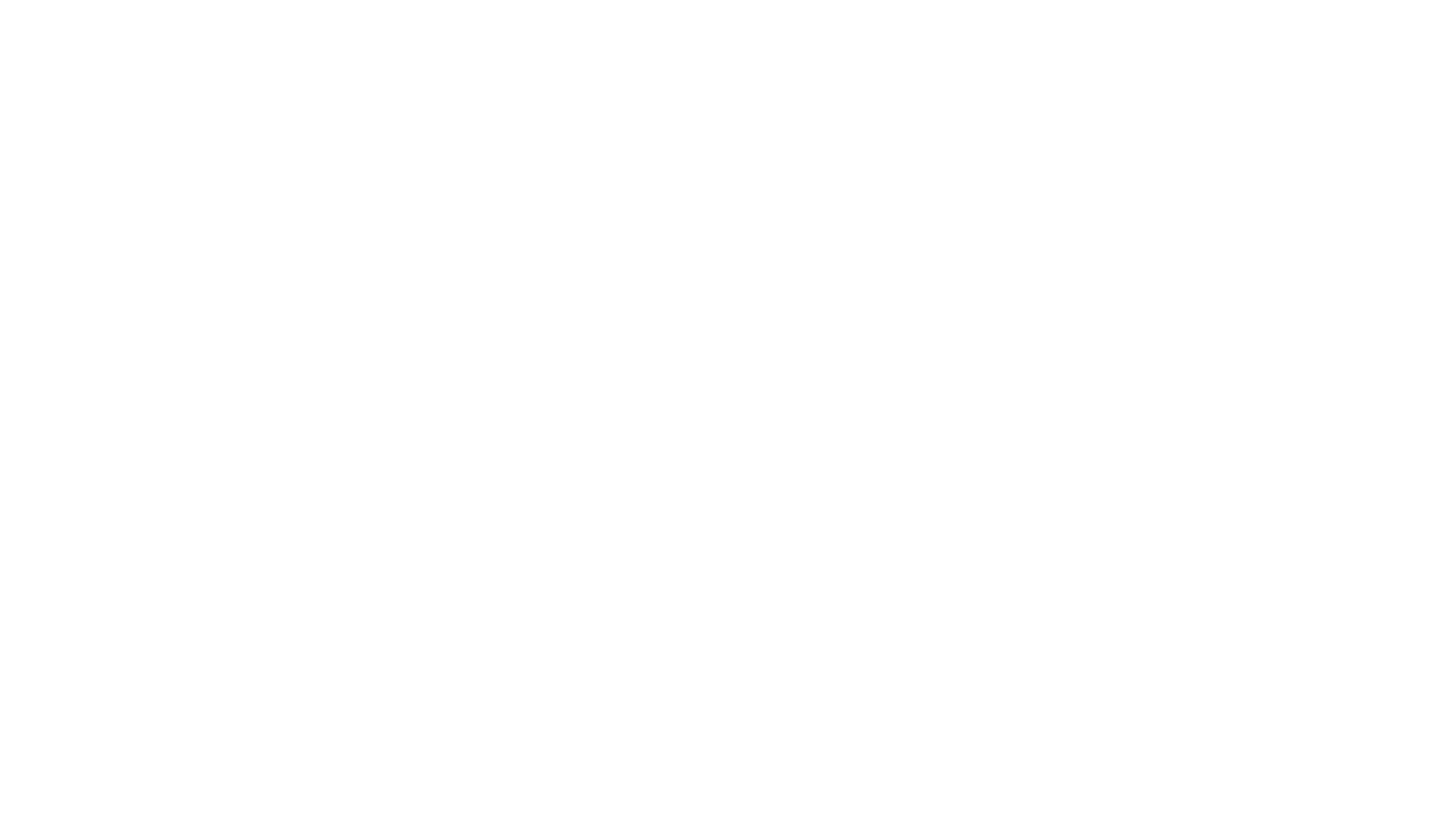 Questions?
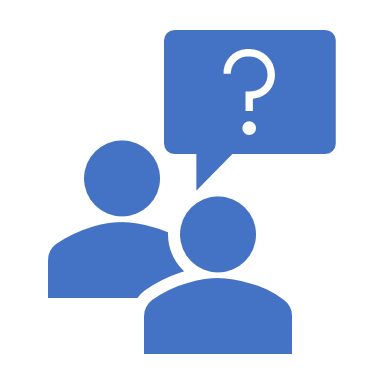 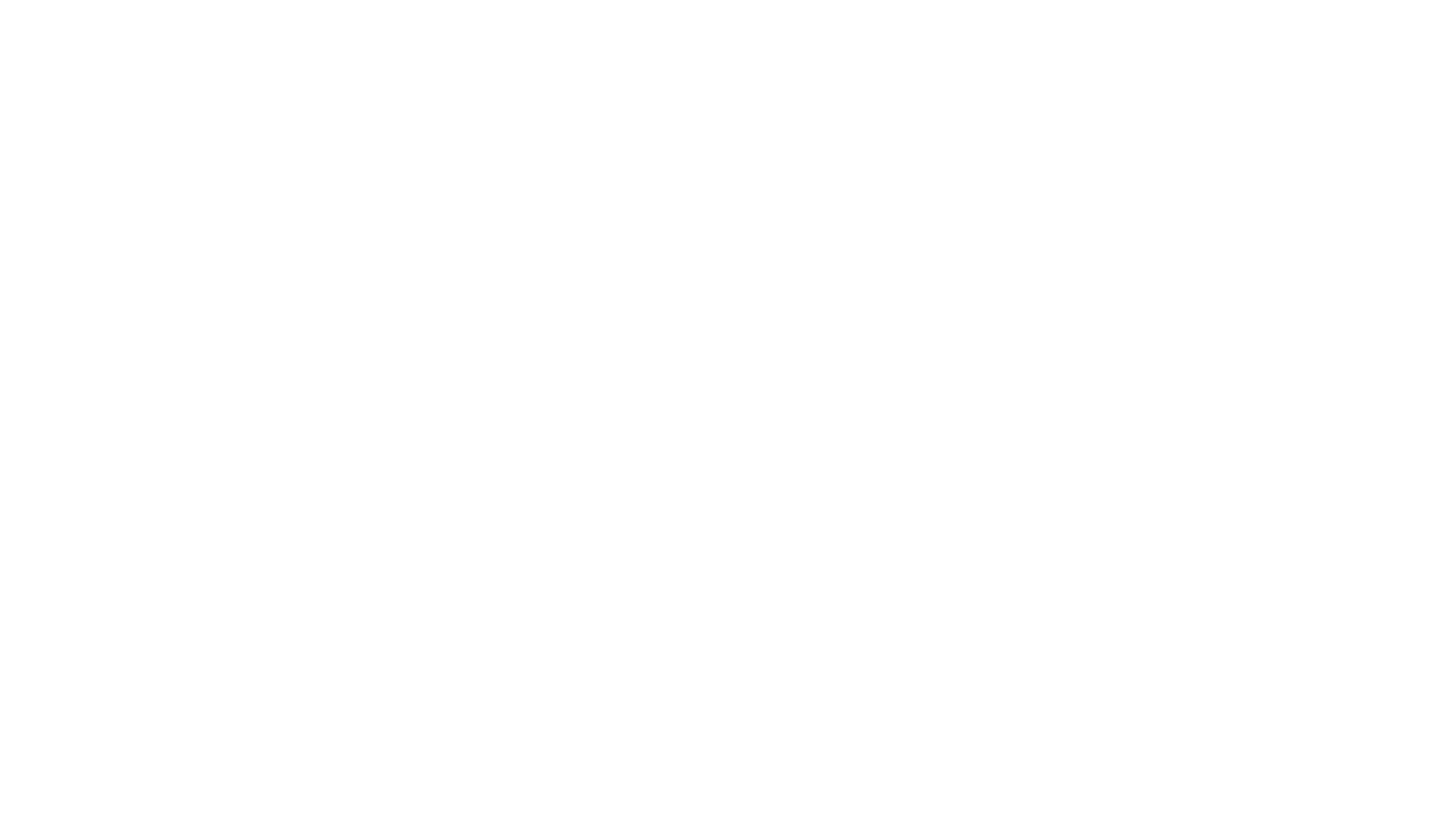 HUD Exchange
www.hudexchange.info

HUD Continuum of Care Program
www.hudexchange.info/programs/coc/

HUD Homeless Management Information System (HMIS)
www.hudexchange.info/programs/hmis/

HUD System Performance Measures
www.hudexchange.info/programs/coc/system-performance-measures/#guidance

United States Interagency Council on Homelessness
www.usich.gov
Resources